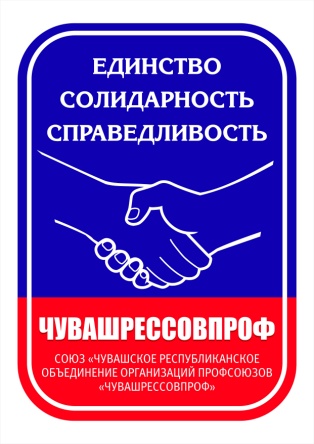 Социальное партнерство в Чувашской Республике
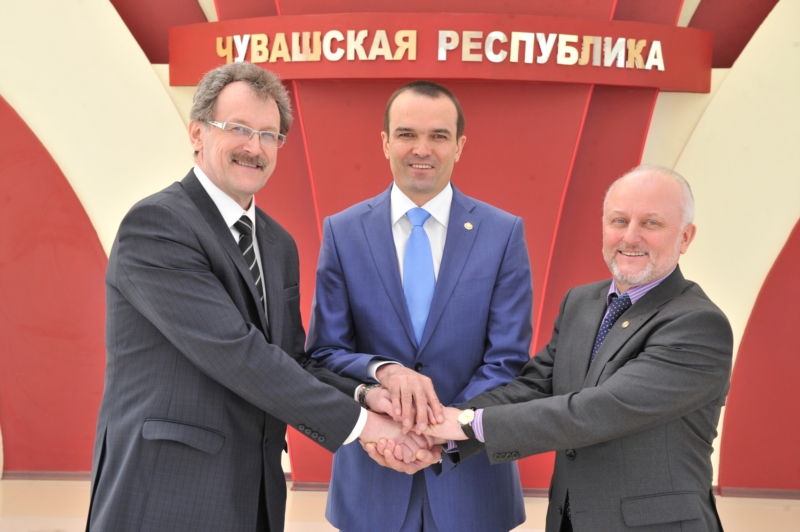 Правовая основа деятельности
Указ Президента РФ (1992 год): образование Российской трехсторонней комиссии по регулированию социально-трудовых отношений
      (деятельность РТК регулировалась утверждаемыми Правительством РФ Положениями)
1999 год: - Федеральный закон «О Российской трехсторонней комиссии по регулированию социально-трудовых отношений»
                   -  Закон Чувашской Республики «О социальном партнерстве»
                   - Указ Президента Чувашской Республики «О республиканской трехсторонней комиссии по регулированию социально-трудовых отношений»
2002 год: Трудовой кодекс Российской Федерации закрепил систему органов социального партнерства
2006 год: Закон Чувашской Республики «О социальном партнерстве» (в новой редакции)
2009 год: Указ Президента Чувашской Республики  «О дополнительных мерах по осуществлению взаимодействия с профсоюзными организациями»
Заключение Республиканского соглашения
За период с 1992 - 2017 год было заключено 
14 Республиканских соглашений:
1992 г.  - двухстороннее
1993 г.  - двухстороннее
1994 г.  - трехстороннее
1995 г.  -      -\-
1996г.   -      -\-
1997 гг.        -\- 
1998-1999 гг.
2000-2001 гг. 
2002-2004 гг. 
2005-2007 гг. 
2008-2010 гг. 
2011-2013 гг. 
2014-2016 гг. (+ дополнительное соглашение)
2017-2019 гг.
Подписанные территориальные соглашения в 2018 году
ПостановлениеСовета Чувашрессовпрофаот 6 апреля 2017 г. № 3-2
 
 
ПОЛОЖЕНИЕ
о координационном совете организаций профсоюзов - представительствеСоюза «Чувашское республиканское объединение организацийпрофсоюзов «Чувашрессовпроф» в муниципальном образовании
УТВЕРЖДЕНО
решением Собрания депутатов
______________района(города)
от                     №___________

ПОЛОЖЕНИЕ
о территориальной трехсторонней комиссии по регулированию социально-трудовых отношений
Структура Республиканской трехсторонней комиссии
Координатор РТК
Моторин Иван Борисович, Председатель Кабинета Министров Чувашской Республики
Сторона Комиссии, представляющая Правительство Чувашской Республики







10 членов РТК,
представителей Правительства Чувашской Республики
Сторона Комиссии, представляющая республиканское объединение работодателей







10 членов РТК,
представителей республиканского объединения работодателей
Сторона Комиссии, представляющая  республиканское объединение профсоюзов







10 членов РТК,
представителей республиканского объединения профсоюзов
Координатор стороны Комиссии –
Димитриев Сергей Петрович,
Министр труда и социальной защиты Чувашской Республики
Координатор стороны Комиссии –
Коршунов Анатолий Валентинович, Председатель Союза «Чувашское республиканское объединение организаций профсоюзов «Чувашрессовпроф»
Координатор стороны Комиссии –  Кустарин Игорь Владимирович, Председатель Союза «Региональное объединение работодателей Чувашской Республики»
Секретариат РТК
Ответственный секретарь РТК
Секретарь профсоюзной стороны
Секретарь стороны работодателей
Заседания республиканской трехсторонней комиссии
Примерный образец
 
 ПОСТАНОВЛЕНИЕ
 
О координаторе и членах территориальной трехсторонней
комиссии по регулированию социально-трудовых 
отношений
 
	В соответствии с Законом Чувашской Республики «О социальном партнерстве» и Положением о территориальной трехсторонней комиссии 
        п о с т а н о в л я ю:
Координатором стороны администрации территориальной трехсторонней комиссии  назначить ___________________________________(ФИО, должность).
2.       В целях формирования территориальной трехсторонней комиссии включить в ее состав со стороны администрации района(города) следующие кандидатуры:
          1)_________________________________
          2)_________________________________
          3)_________________________________
          4)_________________________________
          5)_________________________________
3.      Секретарем трехсторонней комиссии назначить___________(ФИО, должность) 
 
Глава администрации
района(города)                                                                                                 ________________
План работы Республиканской трехсторонней комиссии на 2019 год
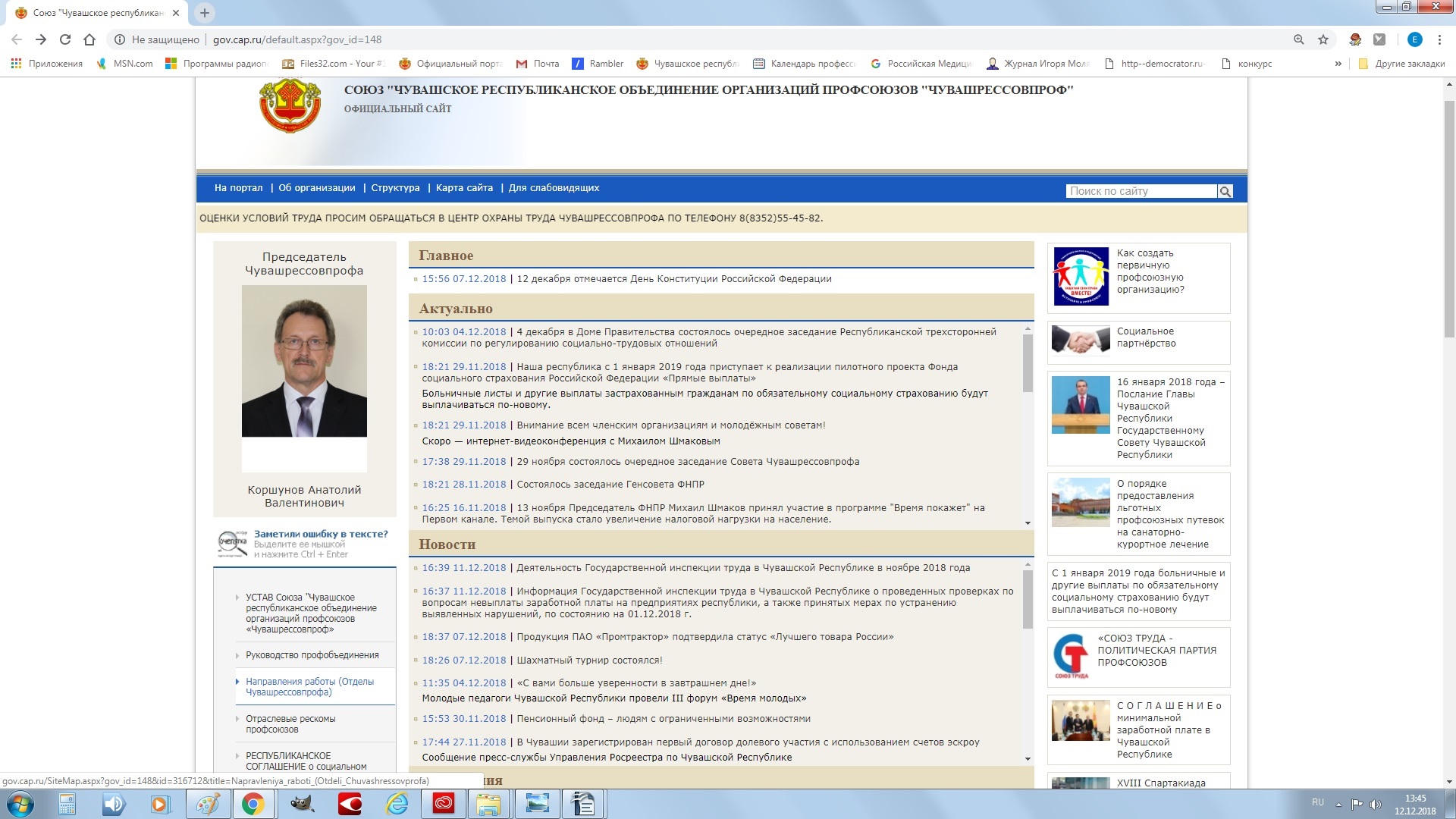 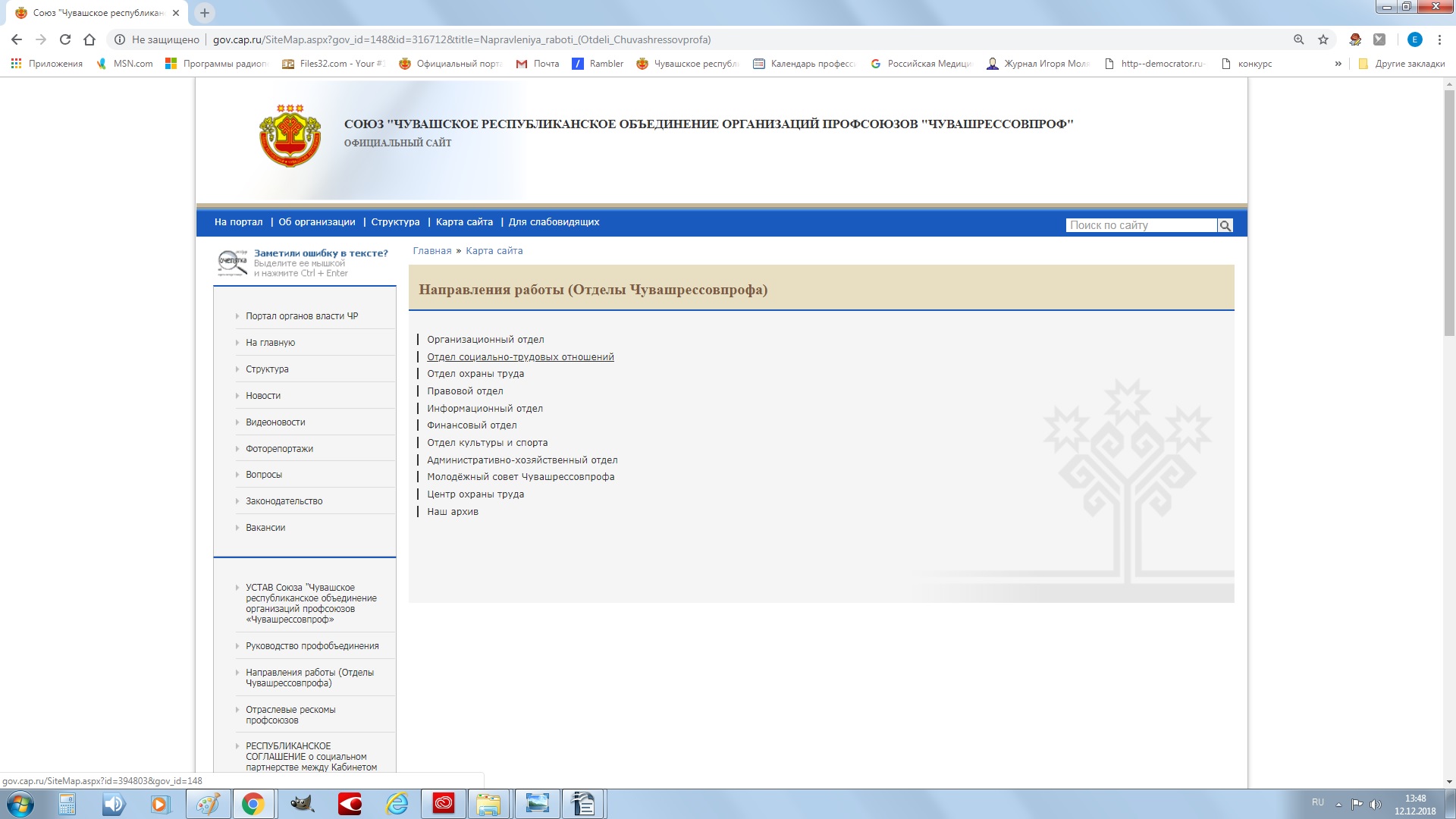 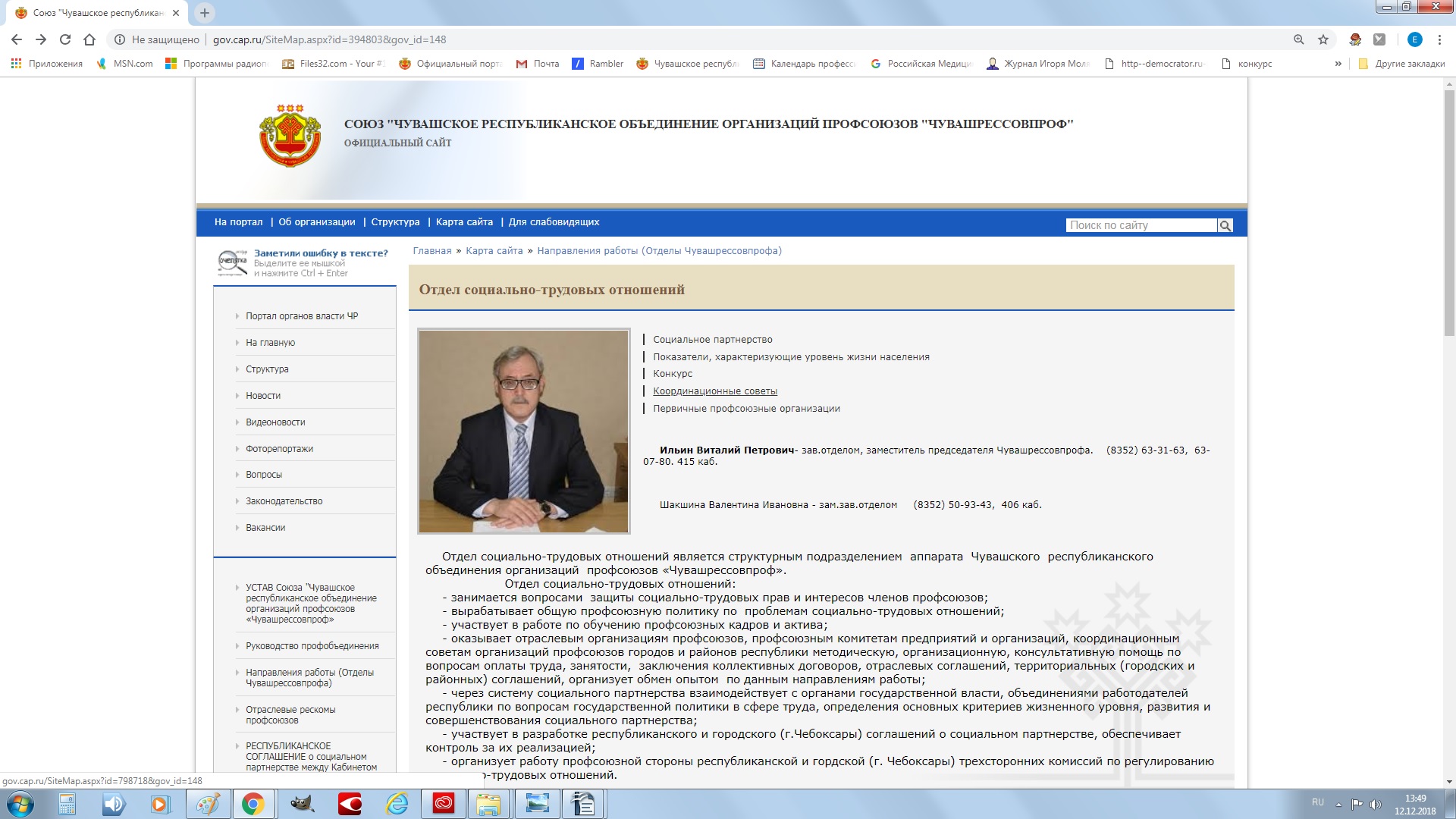 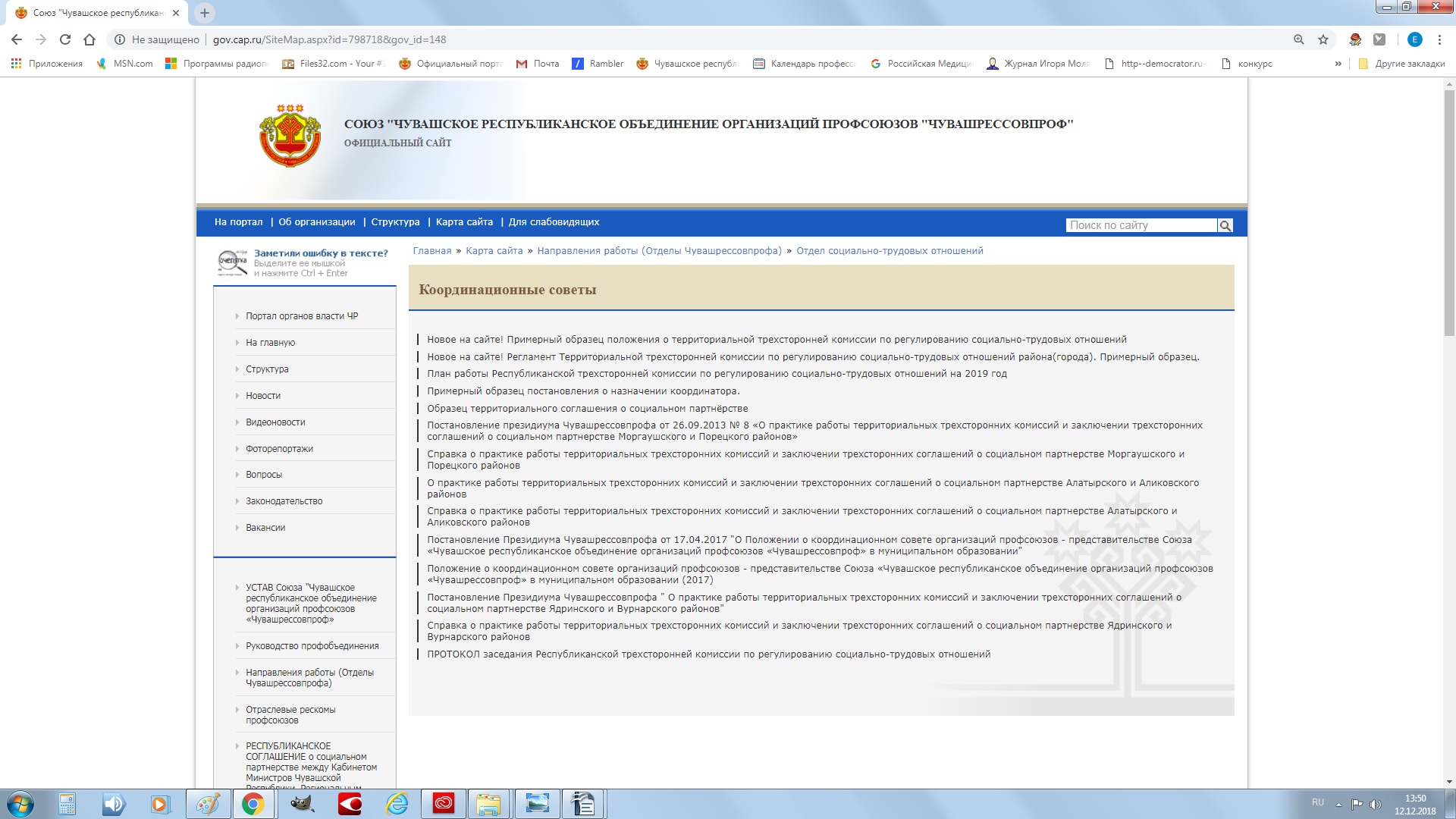 Спасибо за внимание !
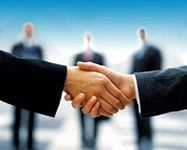